10179: Irreducible Basic Fraction
★★★☆☆
題組：Problem Set Archive with Online Judge
題號：10179: Irreducible Basic Fraction
解題者：黃楷倫
解題日期：2022年5月26日
題意：輸入一個正整數 n ，以n當作分母，正整數m當作分子，m < n，找出有多少個gcd(m，n)=1的最簡分數。
1
題意範例：   Input: 12
		    -> 1    5    7    11
	                Output: 4
		   
解法：先用質數表把n的質因數找出來，再套用歐拉函數
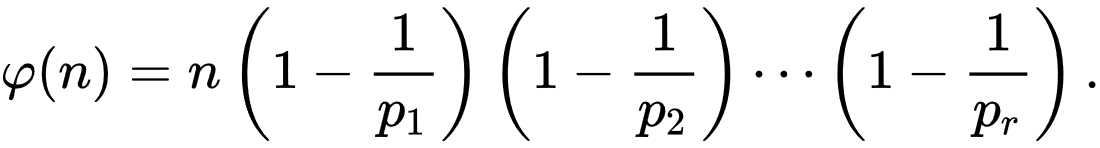 12 的質因數2 、 3;   12 * (1/2) * (2/3) = 4
		1  2  3  4  5  6  7  8  9  10  11  12

		20 的質因數2、 5;    20* (1/2) * (4/5) = 8
2
解法範例：無
討論：無
3